ECEN 214, Spring 2022Electrical Circuit Theory
Class 8: The Operational Amplifier
Prof. Adam Birchfield
Dept. of Electrical and Computer Engineering
Texas A&M University
abirchfield@tamu.edu
Main Topics for Exam 1
Voltage, current, and resistance
Ohm’s law, KVL, KCL
Power and sources
Open, short, parallel, series
Voltage dividers, current dividers
Wye-delta transformation
Node-voltage circuit analysis method
Mesh-current circuit analysis method
Superposition
Thevenin and Norton equivalents
Source transformations
Maximum power transfer
Exam 1
Feb 16th, 2022 at 4pm in class
75 minutes
Covers anything through today’s class, including problem solving and conceptual material
You may have one handwritten 8.5”x11” notesheet front and back
Aggie Honor Code
Next class, Feb 9th, is a review class
Monday, Feb 14th, is new material that won’t be on Exam 1
Operational Amplifiers (Op-Amps)
Positive
Power
Supply
An operational amplifier (Op Amp) is an amplification circuit that is commonly used in a wide variety of applications.  Its schematic diagram is as shown and has 5 terminals:
Inverting input (-)
Non-inverting input (+)
Positive power supply
Negative power supply
Output
Op amps are typically integrated onto a chip like the one shown here.  
Internally, they consist of a number of transistors, but we will not concern ourselves with the internal workings in this course.
Non-inverting 
Input
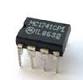 +
Output
_
Inverting 
Input
Negative
Power
Supply
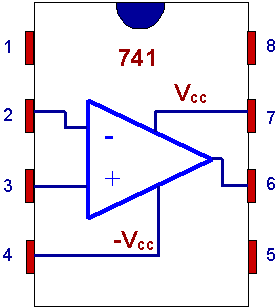 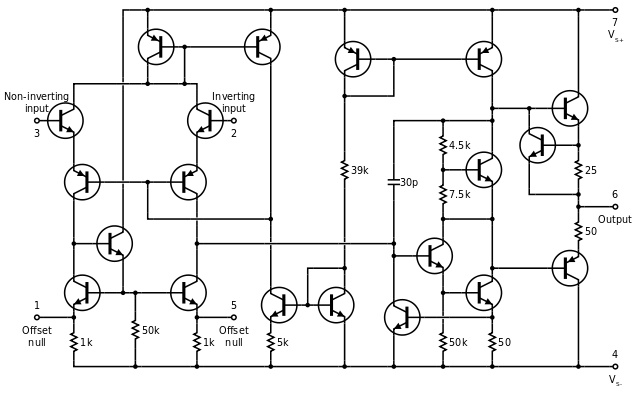 [Speaker Notes: =+IV]
Op-Amp Voltages and Currents
_
+
+
_
+
_
+
+
+
_
_
_
[Speaker Notes: =+IV]
Op-Amp Regions of Operation
linear region
negative saturation region
positive saturation region
[Speaker Notes: =+IV]
Ideal Op-Amp Equations
[Speaker Notes: =+IV]
Analyzing Op-Amp Circuits
80kW
16kW
10V
_
+
-15V
+
_
+
_
[Speaker Notes: =+IV]
Example 2
5kW
10kW
_
6kW
+
+
+
_
_
5V
3V
Example 3
+
+
40kW
50kW
_
_
+
_
20kW
2kW
150mV
_
+
15V
-15V
Op Amp Configurations
The name “operational amplifier” stems from the fact that by adding various external components to the op amp, we can make it perform a variety of useful mathematical operations including:
Addition
Multiplication
Linear combinations
Differentiation
Integration
The next few slides illustrate a few of these configurations that can be achieved with purely resistive circuitry.
For this course, it is not necessary that you memorize these configurations.  Rather, just take these as examples of op amp circuits and make sure that you understand how these configurations are analyzed.
In all cases, we start the analysis from the ideal op amp equations.
[Speaker Notes: =+IV]
Inverting Amplifier
This configuration produces an output which is a negative multiple of the input signal.
+
_
_
+
_
+
[Speaker Notes: =+IV]
Summing Amplifier
By adding multiple inputs we can produce a linear combination (inverted) of the source voltages at the output.
_
+
+
+
_
_
_
+
+
_
[Speaker Notes: =+IV]
Non-Inverting Amplifier
This configuration produces an output which is a positive multiple of the input signal.
_
+
_
+
+
_
[Speaker Notes: =+IV]
Difference Amplifier
This configuration produces an output which is a linear combination (with opposite signs) of two input signals.
_
+
+
+
_
_
+
_
[Speaker Notes: =+IV]
Voltage Comparator
_
+
+
+
_
_
+
_
[Speaker Notes: =+IV]
Assignments
Exam 1 Next Class, Wednesday Feb 16
After Exam, read Zybook chapter 5
Due 4pm on Monday, Feb 21
Review in-class examples and notes
Practice, practice, practice!
Don’t forget, you need to go to office hours once in either January or February and again in either March or April. Bring at least one technical question!
Next quiz will be Wednesday, Feb 23 on Op-Amps